Periode Industriële Revolutie klas 8

Spinnen en weven
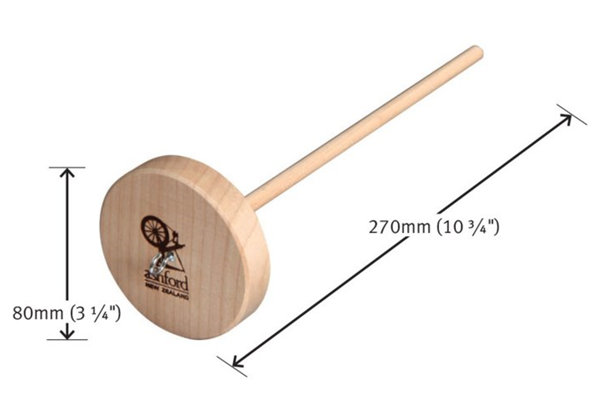 Spinnen met een spintol
https://www.youtube.com/watch?v=yjga-IkDKNs

Video leerling
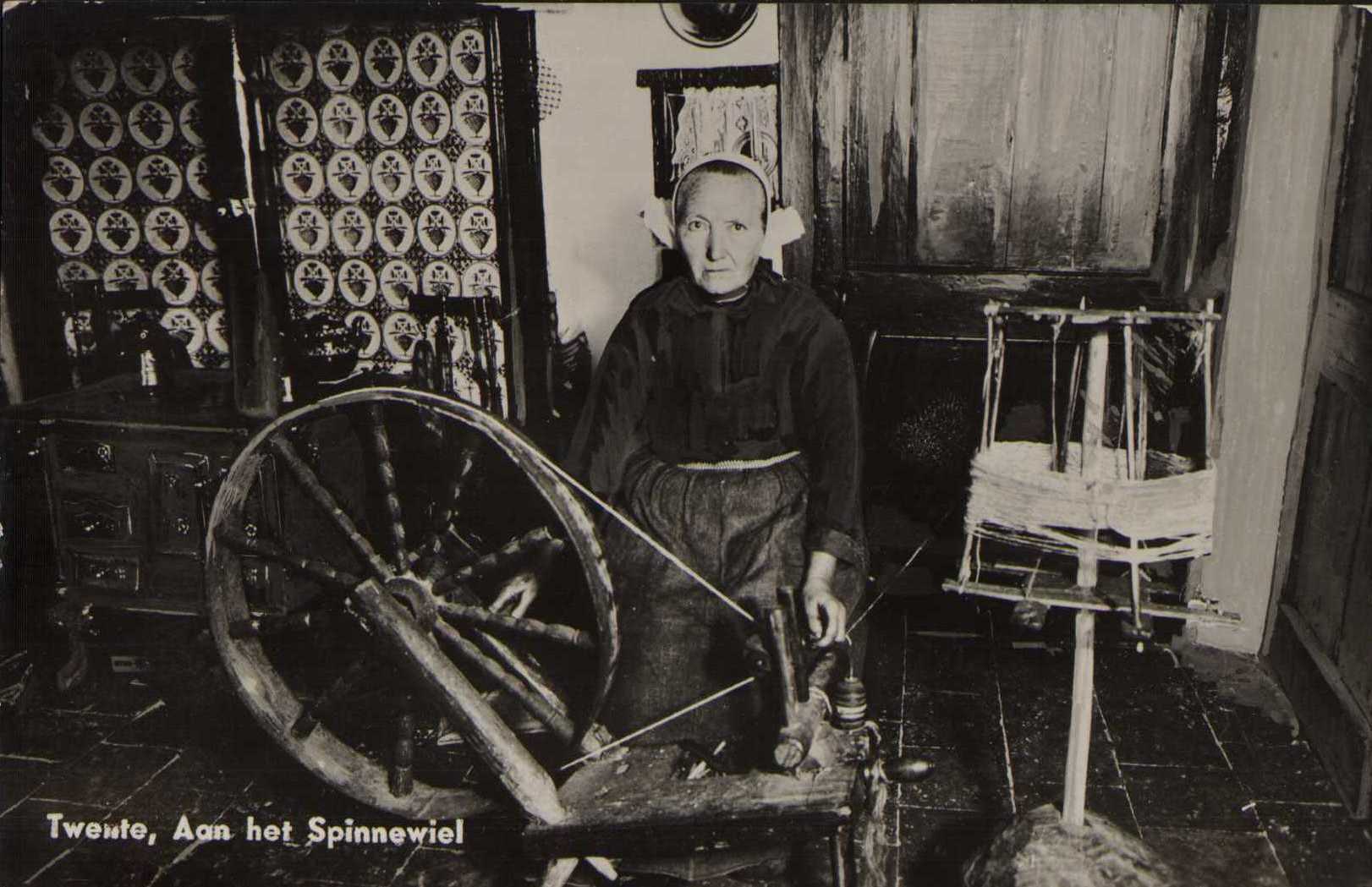 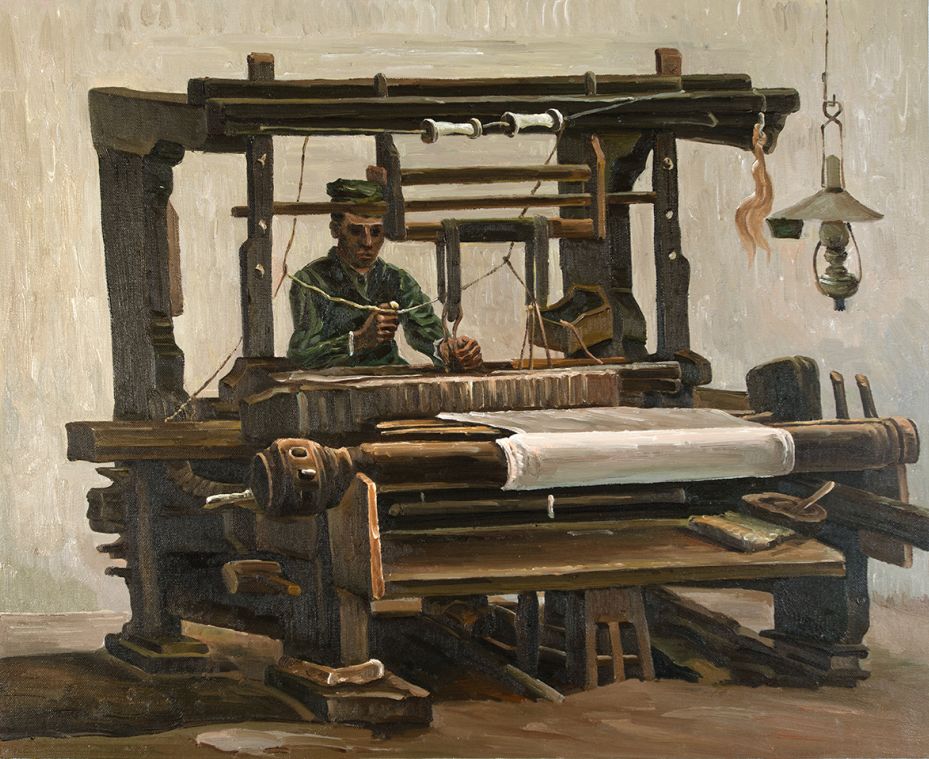 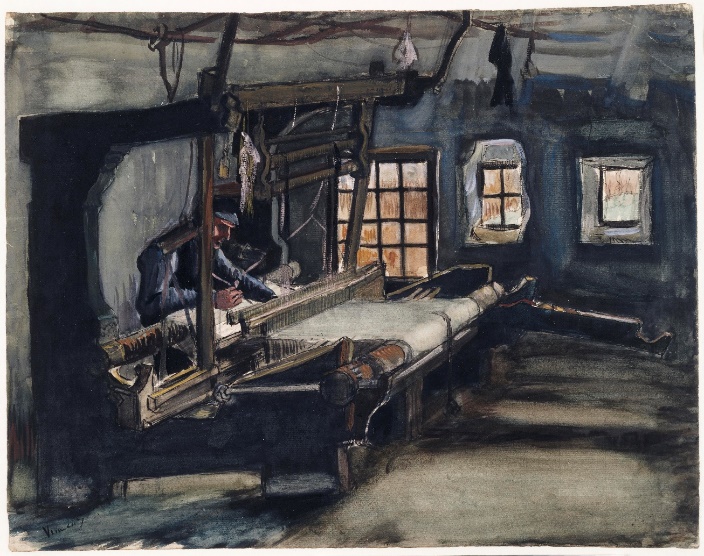 Links:  Vincent van Gogh, Wever, 1884 ; Rechts is geschilderd naar een voorbeeld van van Gogh
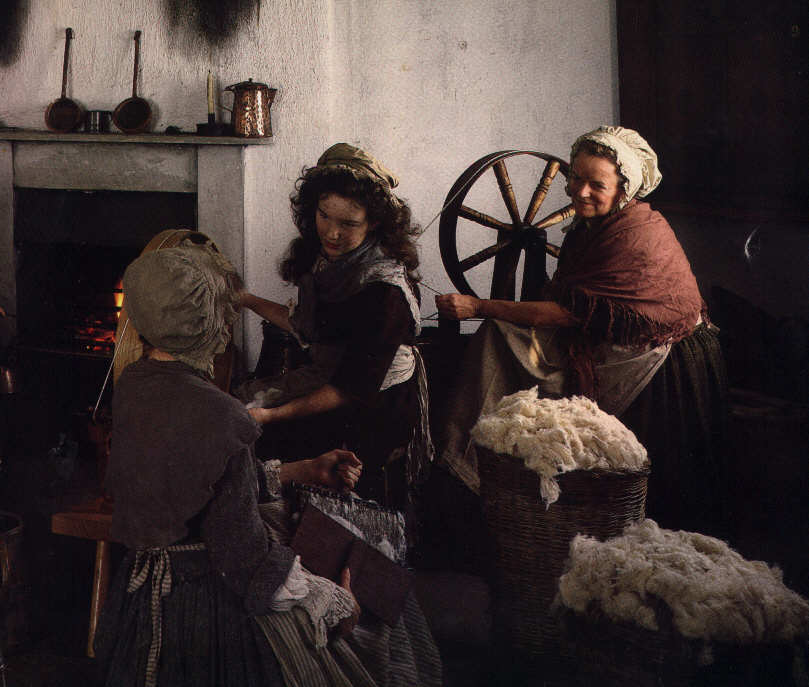 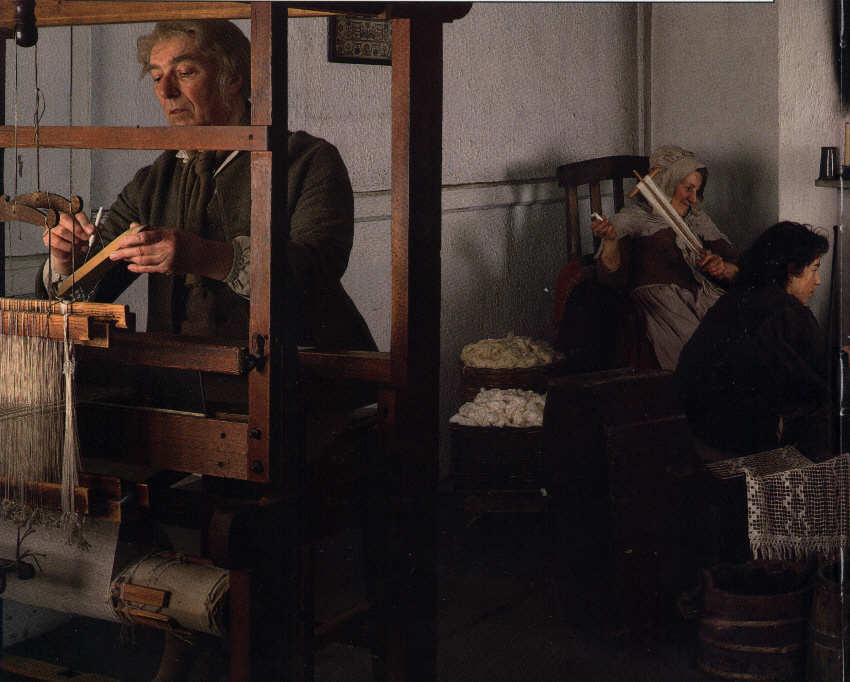 Links: De boer werkte aan het weefgetouw. Op de achtergrond de grootmoeder die de draad opwindt (na het spinnen) Rechts: de vrouwen zaten aan het spinnenwiel
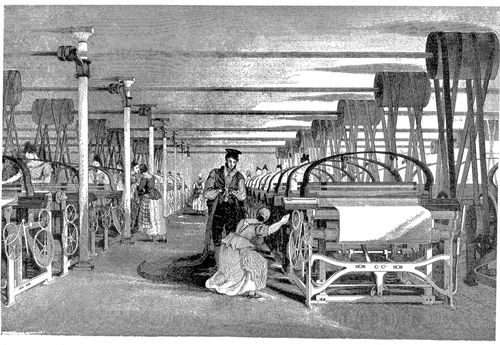 Spinfabriek: arbeiders, meest vrouwen, moesten vele uren achterelkaar werken aan de machine
Opstelopdracht, Spinnen & Weven deel 1 

Lees vooral het laatste stukje van Spinnen en Weven deel 1 op de website
Daar blijkt de angst van de spinners voor een nieuwe spinmachine die zes draden tegelijk kan spinnen. Dan worden van elke zes spinners er vijf werkeloos – denken ze! 
Verplaats je in zo’n spinner; leef je in in de gedachte wat er allemaal kan gebeuren als spinnen in de toekomst met een machine gaat gebeuren. Schrijf een verhaal over jouw angsten; dat je werkeloos wordt….. hoe moet je je kinderen te eten geven? Kun je nog wel de huur voor je huisje betalen? Maar…… je hebt ook geruchten gehoord, dat de vraag naar gesponnen draden misschien sterk zal toenemen, omdat rijke mensen steeds meer kleding gaan kopen…….. dus dan ga je zes draden tegelijk spinnen op de nieuwe spinmachine……. en valt het misschien allemaal nog wel mee…
Lengte van je opstel ongeveer ¾ deel van een schrijfbladzijde.
Veel succes!
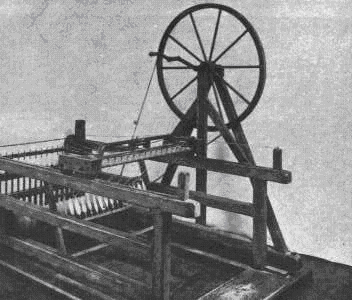 The Spinning Jenny
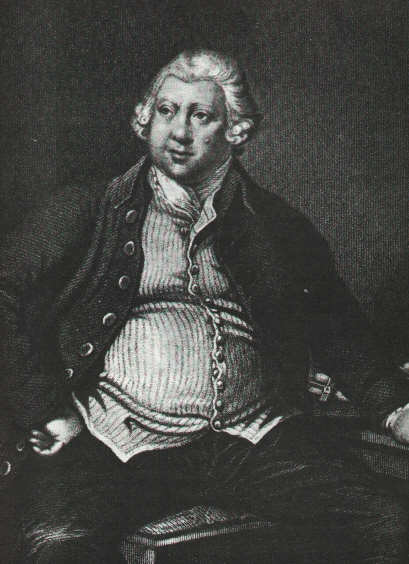 Richard Arkwright
De kapper uit Boulton
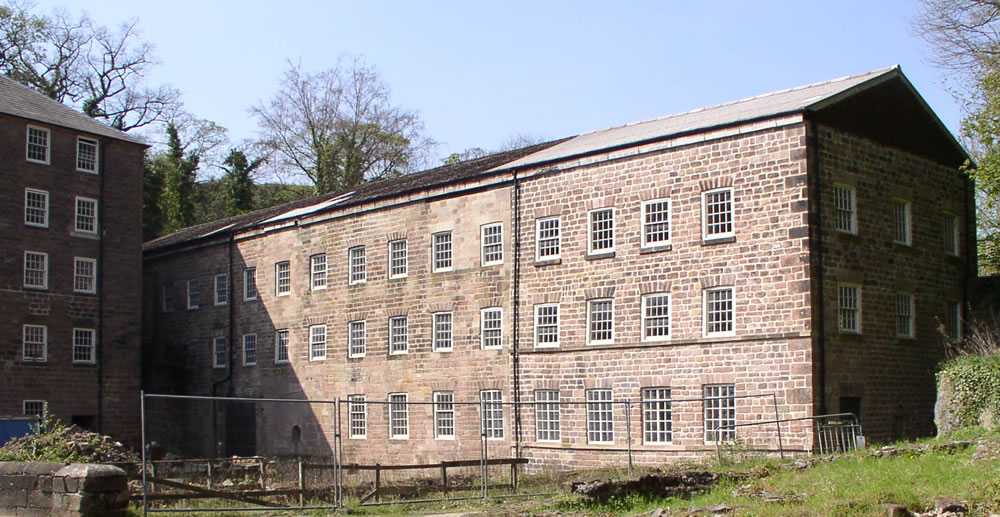 Richard Arkwright’s eerste fabriek
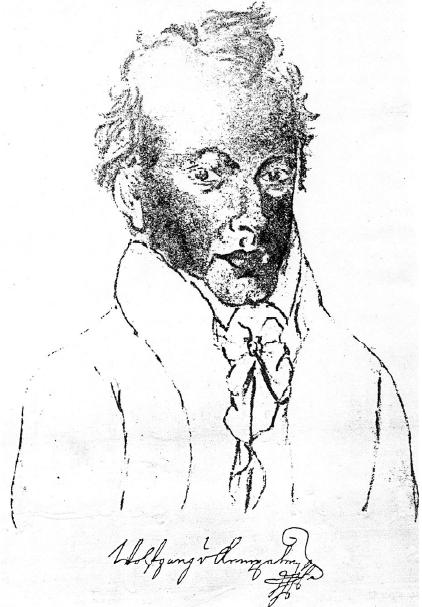 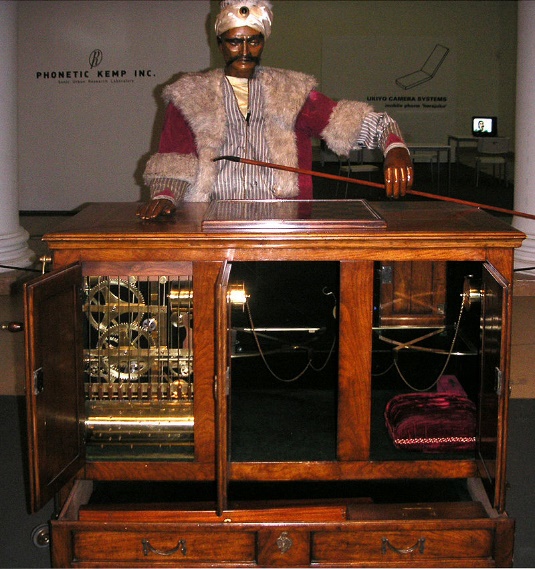 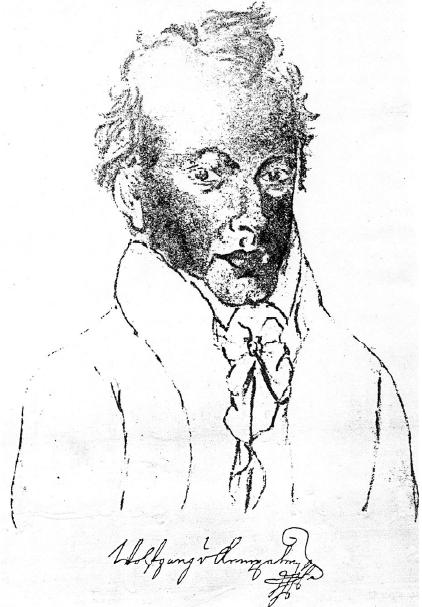 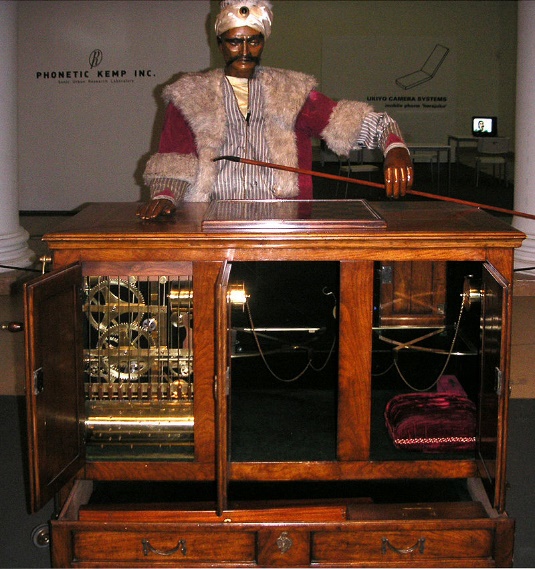 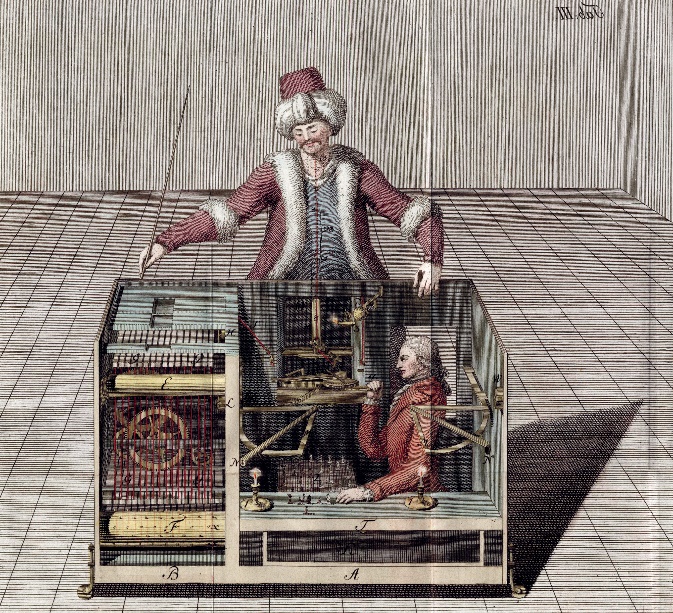 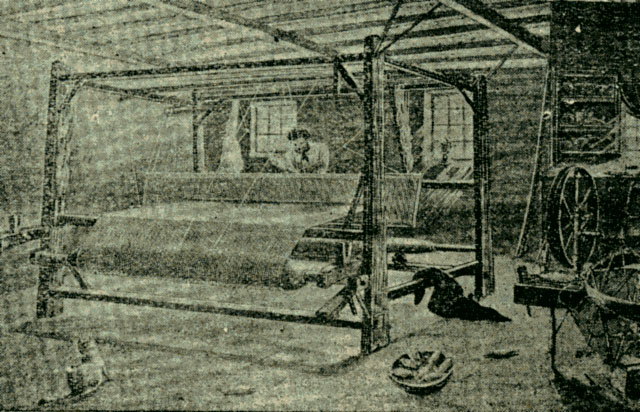 Traditionele weefmachine uit 1904
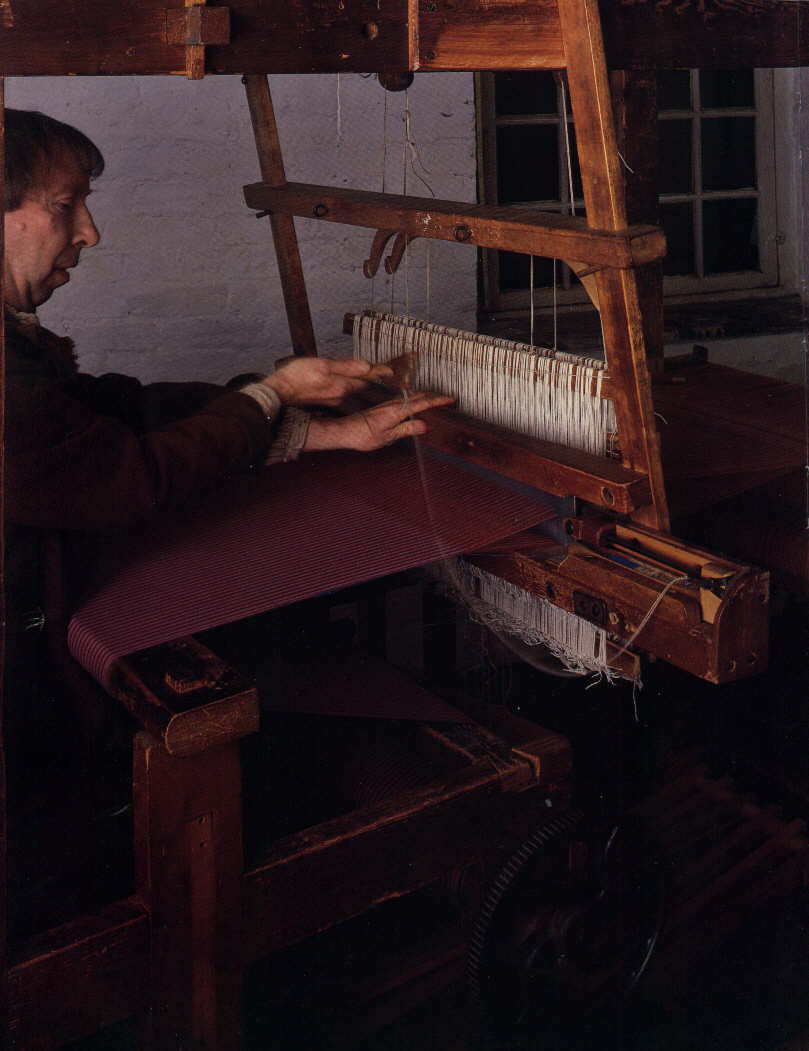 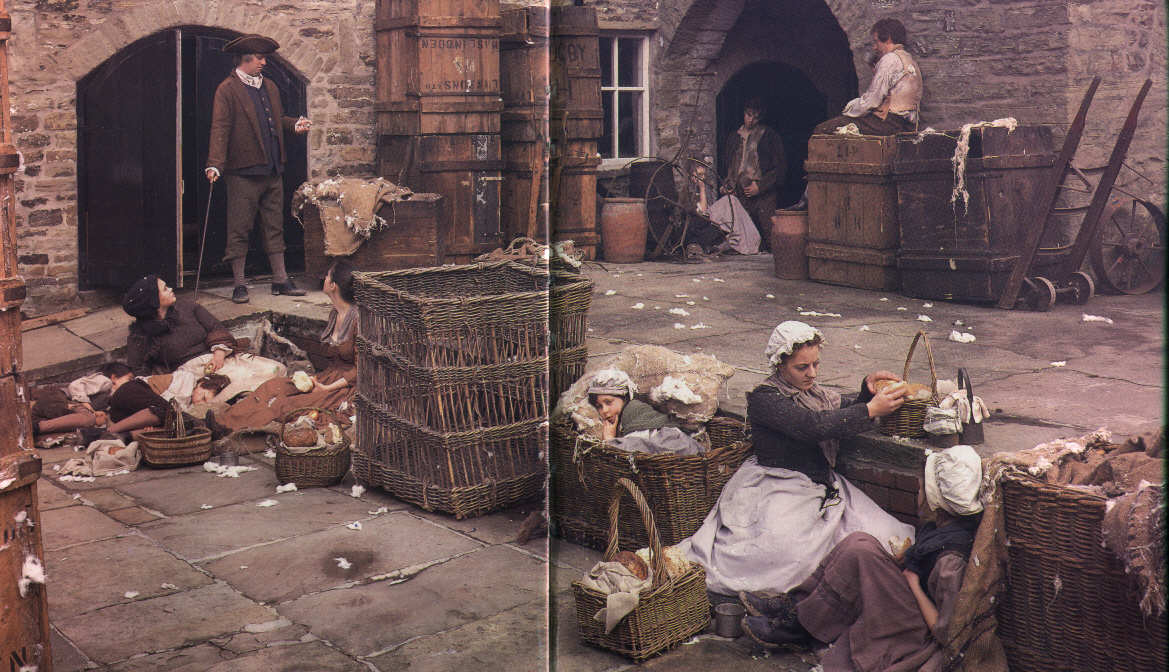 Men woont, waar men werkt
De professionele wever richt zich in, 
in zijn eigen werkplaats, ergens in de stad.
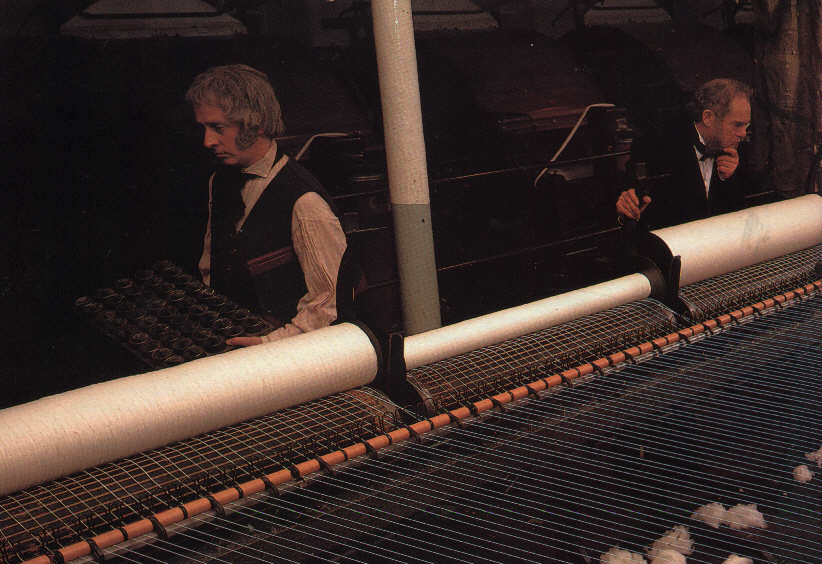 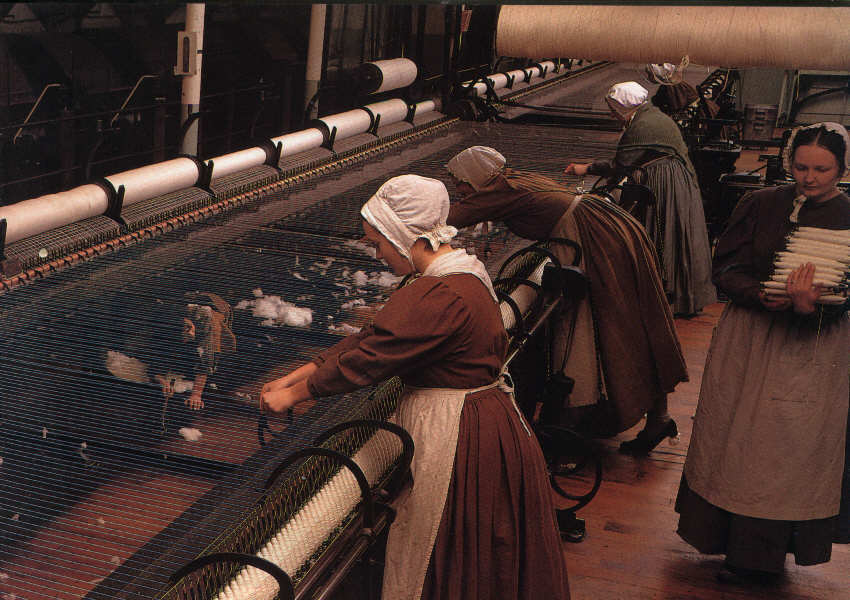 Links: werken in de textielfabriek; Rechts: vrouwen werken aan de ene kant en de mannen aan de andere kant
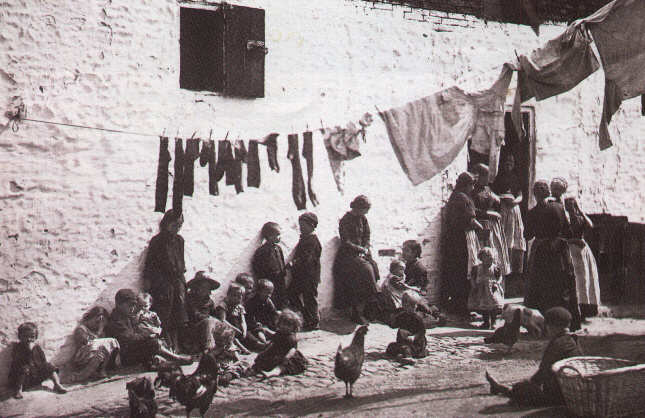 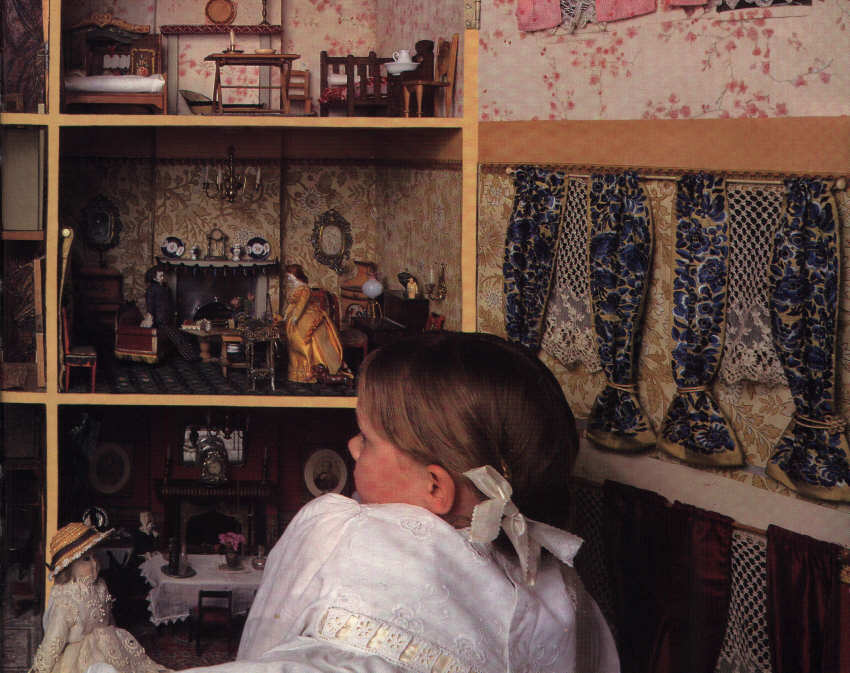 Arm en rijk. Links: tafereel in een steegje van een Engelse industriestad. Rechts: een meisje uit een rijke familie heeft een kostbaar poppenhuis
Einde